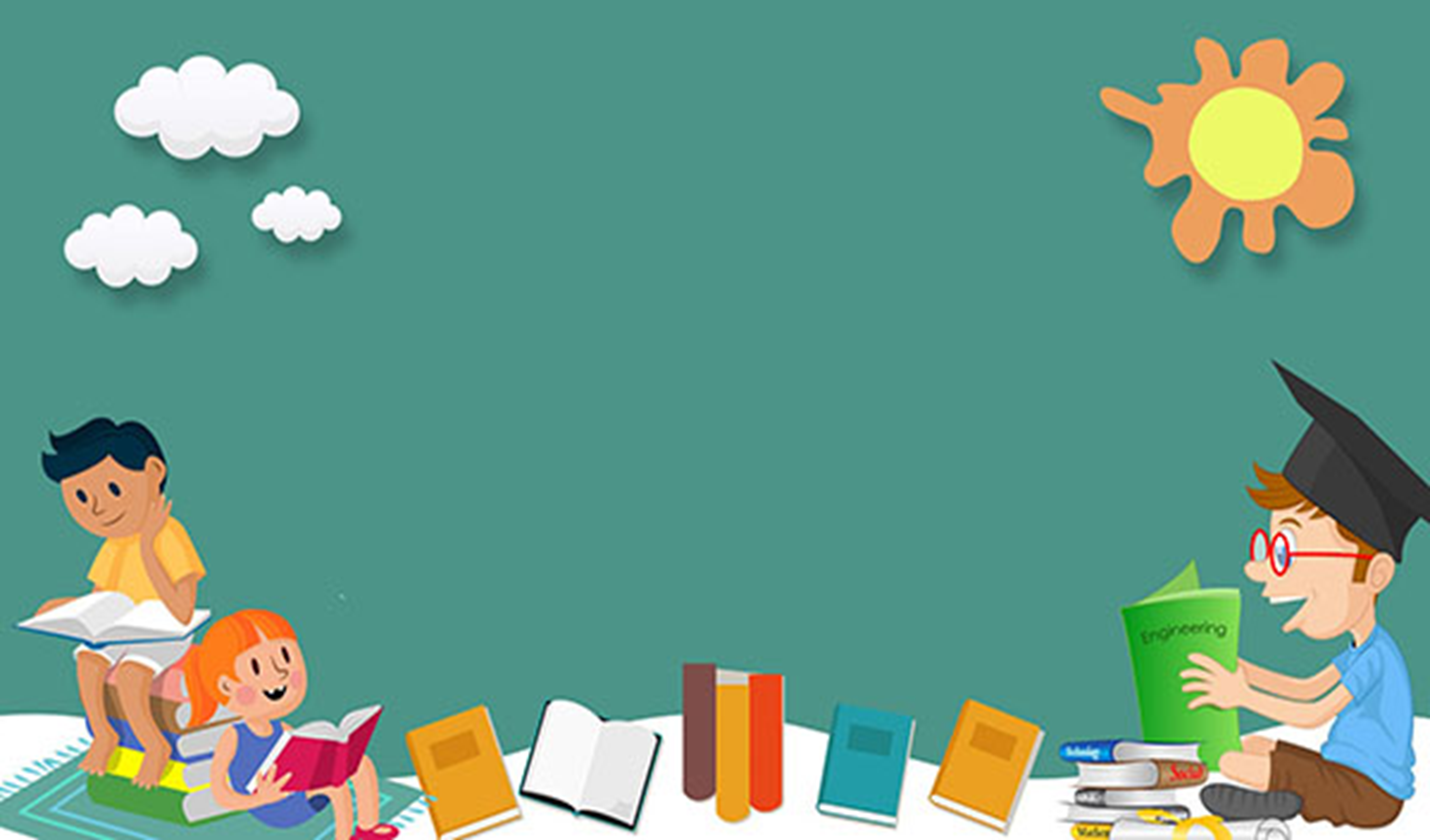 UBND QUẬN LONG BIÊN
TRƯỜNG MẦM NON HOA HƯỚNG DƯƠNG
LĨNH VỰC PHÁT TRIỂN NHẬN THỨC

Đề tài: Nhận biết hình tròn, hình vuông
Lứa tuổi: Mẫu giáo bé (3 – 4 tuổi) 
Giáo viên: Vũ Thị Ngọc Anh
Năm học: 2022-2023
Chào mừng các bạn đến với lớp học ngày hôm nay!!!
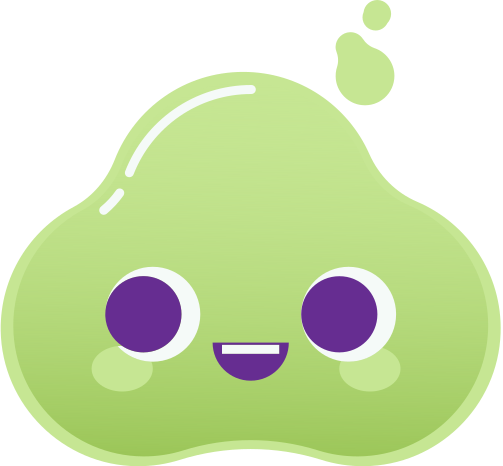 !
Hãy chuẩn bị những thứ sau trước khi chúng ta bắt đầu
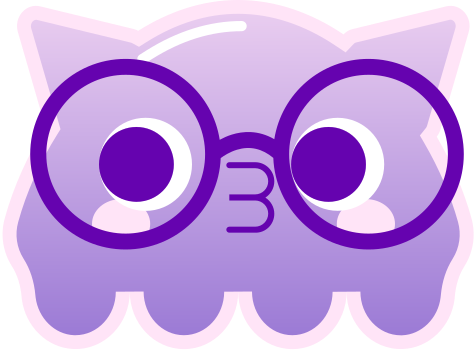 Mỗi trẻ cầm trên tay lô tô hình tròn, hình vuông.
Một số các đồ dùng trong nhà có dạng hình tròn, hình vuông…
Mục đích, yêu cầu:
3. Thái độ

   Trẻ biết lắng nghe và mạnh dạn trả lời câu hỏi đúng theo yêu cầu của cô.
  Trẻ hứng thú trong giờ học, tích cực tham gia vào các hoạt đông.
  Giáo dục trẻ biết kính trọng người trên, biết giữ gìn đồ dùng đồ chơi
Kiến thức

  Trẻ nhận biết, phân biệt và gọi đúng tên được hình tròn, hình vuông.
  Trẻ biết được một số đồ dùng đồ chơi có dạng hình tròn, hình vuông.
2. Kĩ năng

Rèn kĩ năng quan sát, so sánh, sờ hình
 Phát triển ngôn ngữ tư duy, rèn kĩ năng phát âm.
Trẻ biết chơi trò chơi theo yêu cầu của cô.
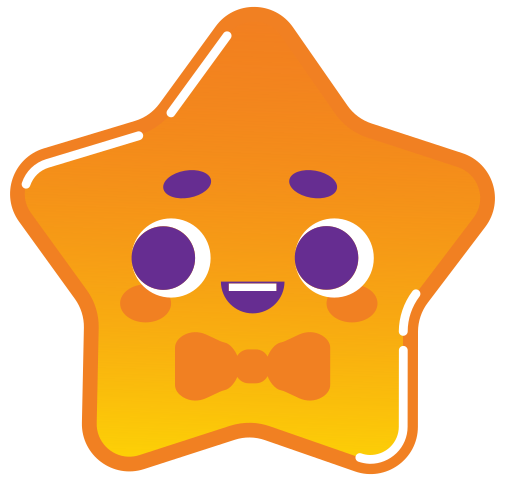 1. Ổn định tổ chức
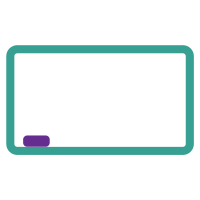 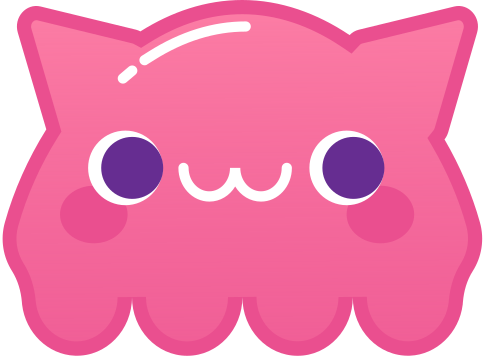 Cho trẻ chơi trò chơi
 
Giấu tay
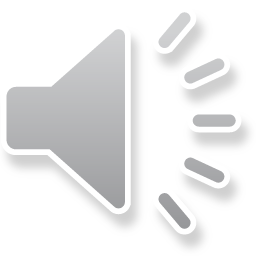 2. Phương pháp, hình thức tổ chức:
Bé tìm hiểu hình tròn
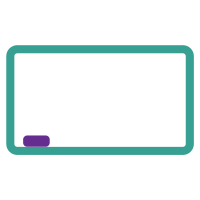 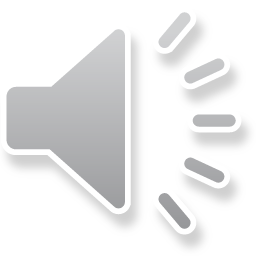 Các con, hãy đoán xem trong hộp quà có gì nhé!
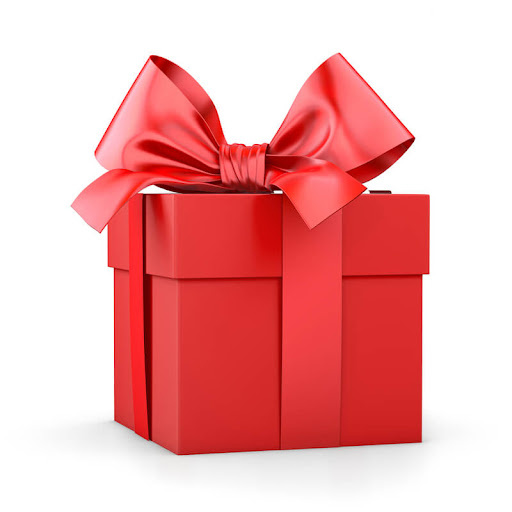 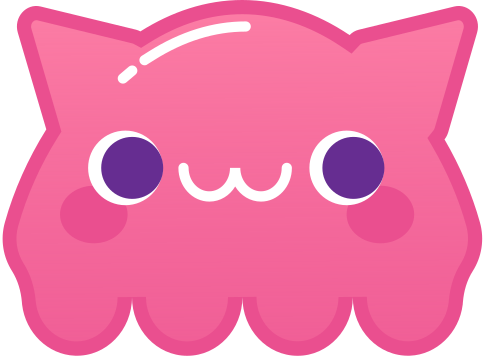 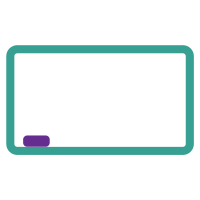 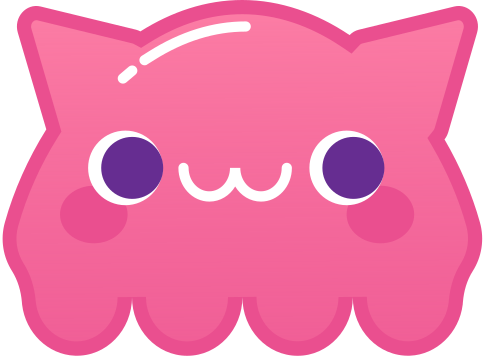 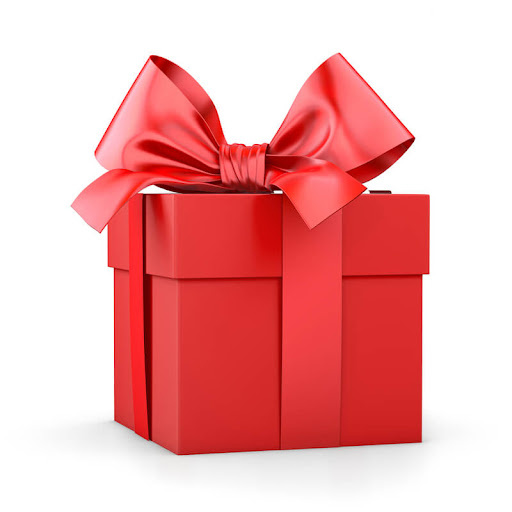 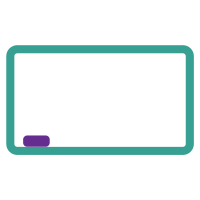 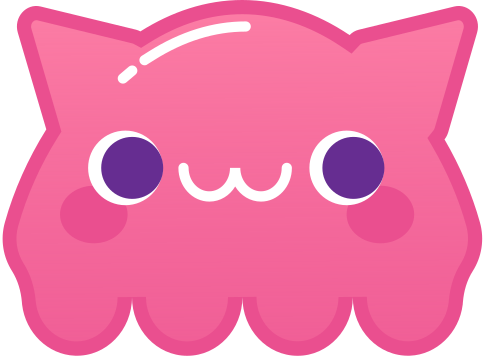 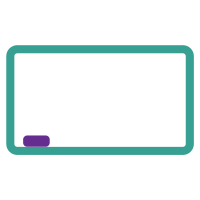 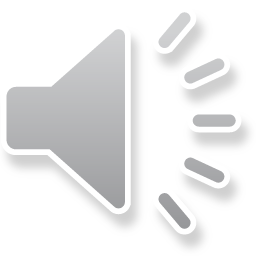 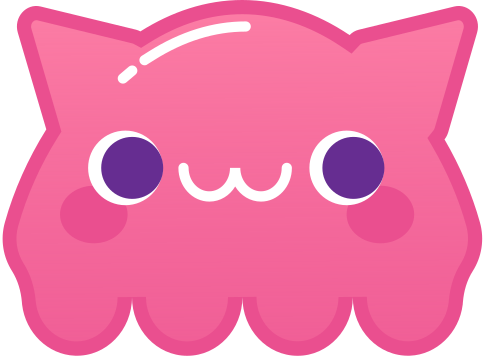 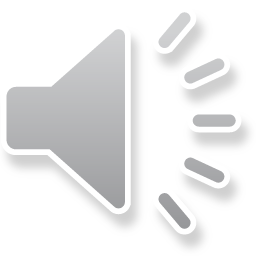 B. Bé tìm hiểu hình vuông
Giải câu đố: Hình gì bốn cạnh?
Dài dài bằng nhau
Xinh xắn đáng yêu
Đố bé hình gì?
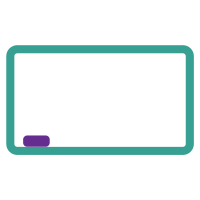 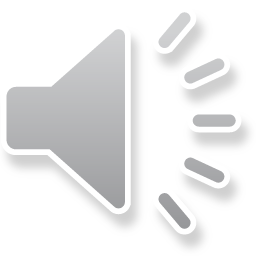 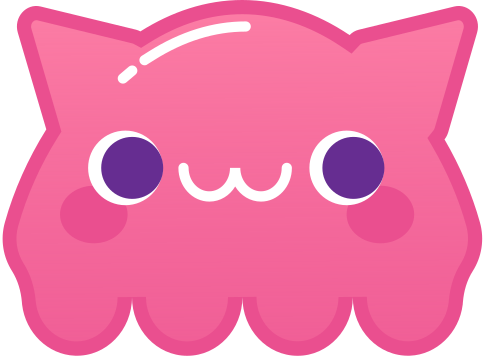 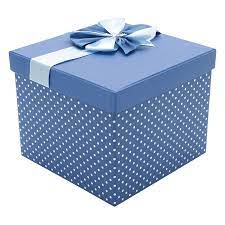 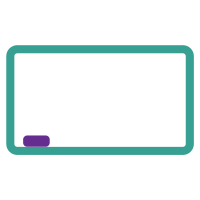 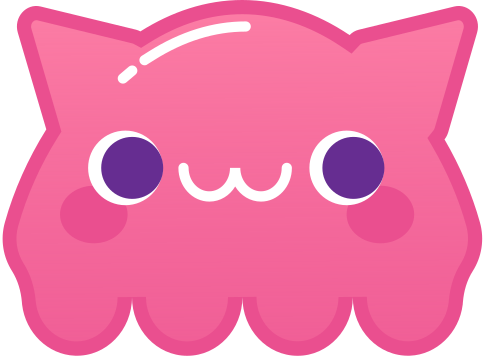 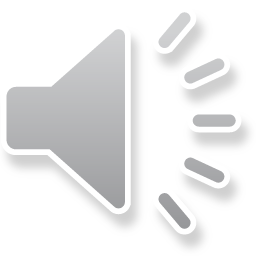 Hình tròn
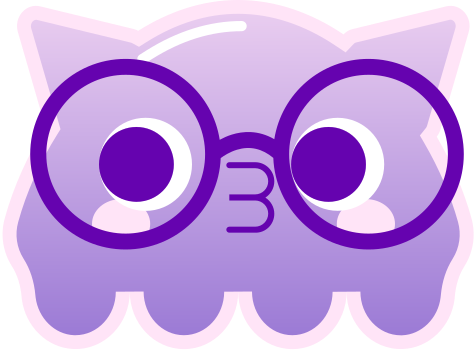 !
Hình vuông
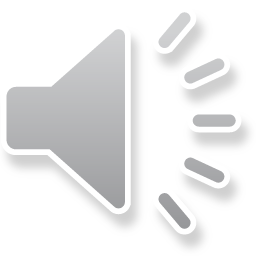 Đố bé đâu là hình tròn?
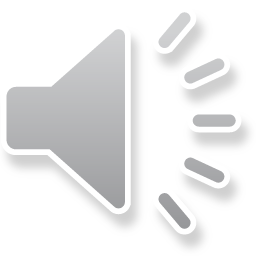 Trò chơi 1: 
Bé Tài Năng
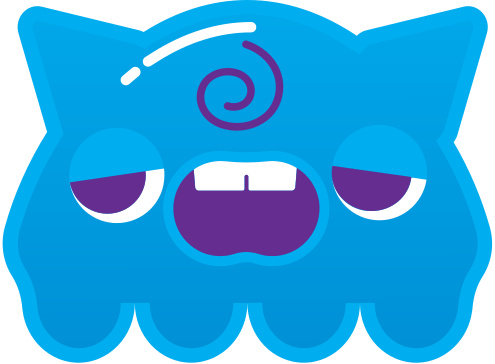 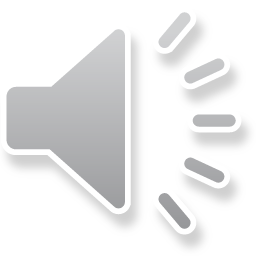 Đố bé đâu là hình vuông?
Hoạt động 3 trò chơi 1:
Bé Tài Năng
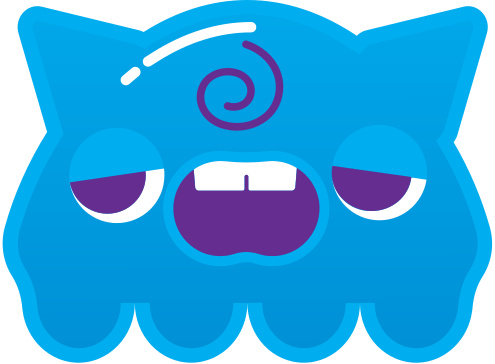 Trò chơi 2: Bé tài ba
Tìm đồ vật quanh nhà có dạng hình tròn?
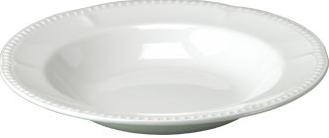 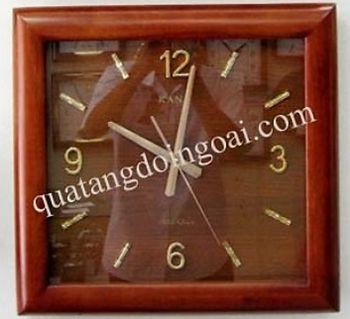 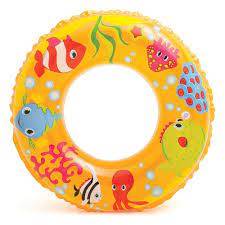 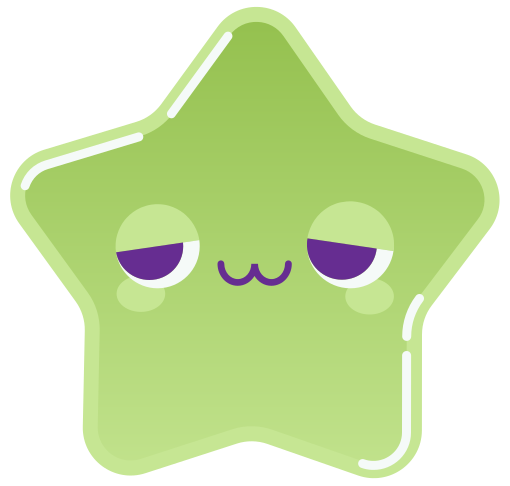 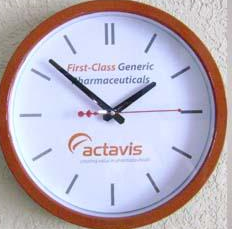 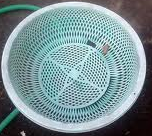 Trò chơi 2: Bé tài ba
Tìm đồ vật quanh nhà có dạng hình vuông?
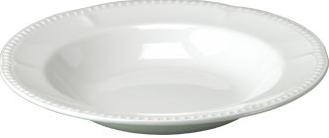 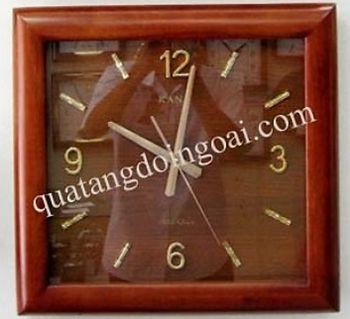 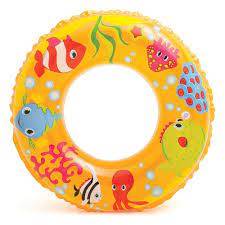 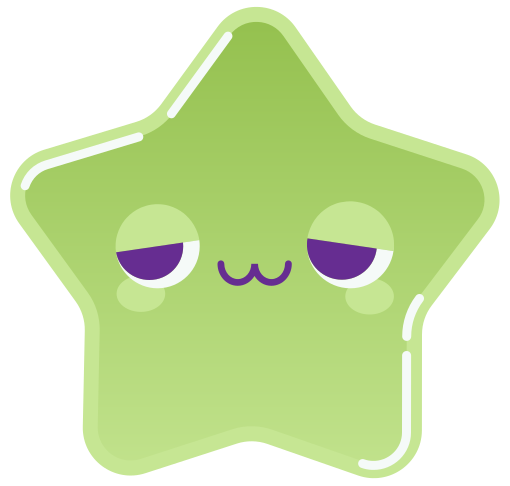 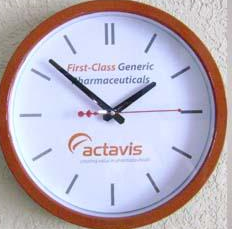 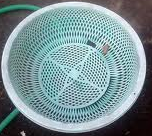 Kết thúc bài học
Hẹn gặp lại các con!